Peer counsellor training
Common Steps to Inclusion and Partnership project
1.6.2024 – 30.11.2026
Training courses 2 x 3h
1. Group formation, interaction and social skills 
2. Self-awareness, resource orientation and group management / graduation

(Raivio etc. 2016, 89.)
1. Grouping
Getting to know each other
Introduce yourself and tell us one of your interests.
Tell us about your expectations for peer counsellor training.
Introduction to peer counselling
The role of a peer counsellor includes:
Supporting other volunteers in carrying out their tasks
Helping other volunteers to support other volunteers in their work
Actively participating in the planning of activities
Peer mentoring is an activity where you get to guide, assist and encourage other people involved in volunteering. Peer mentors undergo a free 2 x 3h training before starting their activity. 
The content of the training consists of topics related to interaction, resource orientation and group facilitation.
Reflection, what makes a good peer counsellor?
Rules of the training
Together, we draw up a set of rules for peer counsellor training.
Two main rules: 1. Everyone is equal in the group 2. No one is bullied
The other rules are created together. 
The group is divided into pairs. Each pair comes up with two more rules for the group. The pairs take it in turns to tell the rules they have invented and write them down. Once the rules have been written down, they are discussed together and a common set of rules for the group is chosen, which can be voted on if necessary. The group rules are written down for all to see.
(EHYT ry 2015, 28.)
New names
The task is to choose a positive characteristic for yourself that starts with the same letter as your first name (e.g. Harry Happy). 
After choosing your new name, introduce yourself to the group. 
Finally, in one sentence, explain why you chose that particular characteristic.
(EHYT ry 2015, 30.)
Tea or coffee?
The task is to decide which of the pairs of words you would prefer. The choice is shown by raising your hand. 
The instructor asks, for example, "Tea or coffee?" The instructor asks again "Tea?", and the person who chose tea raises hand. The instructor then asks "Coffee?", and person who chose coffee raises hand.
The task is continued by coming up with new pairs of alternatives. Participants in the training also have the opportunity to come up with alternative pairs of words. 
(Mahis 2021, 7.)
Name and logo
The group gathers around the same table.
The task is to come up with a name for the group and design a logo for it by drawing.
All members of the group take part in the drawing.
Finally, presentation of the results.

(Mahis 2021, 17.)
Interaction and social skills
Interaction skills
Interpersonal skills are the ability and willingness to:
to exchange opinions, ideas, experiences, or actions with others
interact with others
Reciprocity is central to interaction skills. Interactants contribute to a shared conversation or event.
Positive and constructive interaction involves:
Listening and being present
Support and compassion
Encouragement
Feedback that starts and ends on a positive note
Encouraging and positive interactions with yourself are also needed.
(Mieli 2022.)
Interaction skills
The ability to empathise with another person's states of mind and feelings, and to see things from another person's point of view, is called empathy. Empathy is part of social skills and is needed in all relationships and interactions. Empathy is the ability to recognise, attend to and respond to other people's needs, feelings, goals and messages.  Empathy also helps to understand non-verbal and physical messages, facial expressions and gestures. (Mieli 2022.)
Respect for others and the ability to empathise with others help you interact. Interaction can also be learned by practising it. Listening is also a key part of interaction. (Helenius etc. 2017.)
In a group, several people are interpreting at the same time, so it can be perceived as a more challenging way of working than one-to-one. The success of the group requires a willingness to work together. Finding your own tasks and roles is key to the functioning of the group. You need to value yourself and others and feel accepted as yourself. (Helenius etc. 2017.)
Conflicts in interaction situations
Conflicts are part of life, and you should not be discouraged by them. They can be caused, for example, by people's misinterpretations of other people's attitudes and intentions. 
Conflicts are usually a signal that something needs to be looked at more closely. There is almost always a solution.
Good interaction can prevent conflicts from arising in the first place. However, not all differences of opinion need to be resolved; it is a richness that people are different.
(Heta-liitto ry s.a.)
Interaction reflection
The task is to discuss the topics below in a group. Everyone should have a say in the discussion. Pay attention to listening carefully and making any further observations.
What kind of group would you like to lead?
What kind of atmosphere do you want to be part of?
Why is it easy to misunderstand people?
Can we listen to what others are saying?
What things interfere with understanding what we say?
Do we tell the speaker how we have understood them?
(Raivio etc. 2016, 90-91.)
Social skills
Social skills help with communication, teamwork and building relationships. 
Social skills include:
Conversation skills 
Listening skills
Manners
Elective language 
Empathy skills
Being social and social skills do not mean the same thing. Being social is an innate temperamental trait. Social skills refer to a person's ability to function in interactive situations.
Social skills can be practised and developed.
(Nyyti ry 2019.)
Interaction and social skills
The task is to discuss group guidance. Topics that are good to discuss: 
What kind of group mentor would you be, what to consider when preparing a group, how to get the group to commit to its activities and schedules.
Planning exercise for your own group in pairs/alone:
The aim of the group
The main contents of the group
Group dynamics
Tools
Schedule for group meetings
Where to find information for group planning?

A feedback session at the end of the training session.
(Raivio etc. 2016, 90-91.)
2. Self-awareness and resource orientation
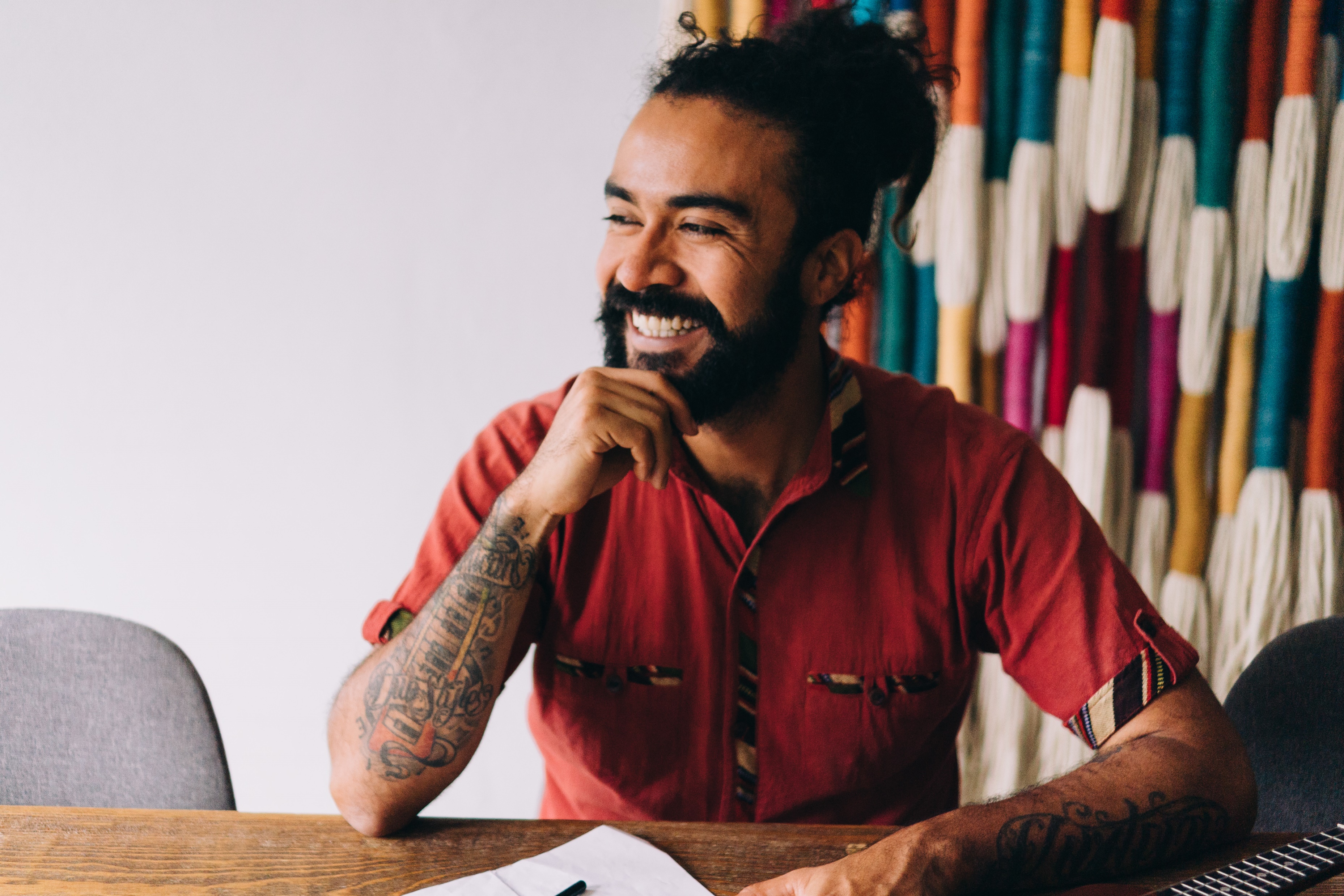 Self-awareness
Self-awareness is the knowledge of oneself, the ability to perceive one's own feelings, thoughts, desires and needs.
Self-awareness helps you to achieve the life you want and supports your everyday well-being. It is built up through experience, starting from childhood. It can be learned and practised at any age.
By reflecting on your own strengths, challenges and goals, and what you would like to take time for in your life, you can strengthen your self-esteem. Making choices that support your goals will help you to live a life that suits you.
(Mieli s.a.)
Self-awareness
Task to discuss in a group about being accepting and forgiving of yourself (and others):
finding the good in yourself
relating to your own personality traits/temperaments
finding ways of doing things that suit you
What kind of things make me feel good?
What makes me feel bad and doesn't suit me?
“No one has to become someone else, and no one has to redefine themselves.”
The task is to reflect on your own goals independently. Time for the task: 5 min.
(Raivio etc. 2016, 92.)
Personal resources
Resources are personal things that make it easier to cope in everyday life. Resources can be:
Relationships
Hobbies
Exercise
Rest
Nature
Dreams
Values
Resource thinking aims to strengthen people's own resources and their ability to help themselves. The key elements of resourcefulness are hopefulness and purposefulness. A person's own insights create the basis for positive change and empowerment.
A positive attitude towards oneself, facing life's challenges and stressful situations is central to a resource-centred approach. (Terveyskylä 2024.)
A resource-centred approach aims to improve a person's quality of life by focusing on the person's own strengths and resources. (Piiroinen 2024)
Self-awareness and resource orientation
The task is to draw up an idea map of your own resources and skills.
Draw a map of ideas on paper, which could include:
Skills that come with your education
Skills that come with your hobbies
Your social skills and relationships
Skills for taking care of yourself (e.g. everyday life, health, well-being)
Other skills or experiences that have a positive impact on you
Feedback from other people
Difficult situations and how you use them in your life
Success in different things
What else is good in your life?
(Raivio etc. 2016, 92.)
Self-awareness and resource orientation
The task is to assess your qualities as a peer counsellor.
On another sheet of paper, write a self-assessment of your qualities as a peer counsellor, using the idea map from the previous exercise.
What skills do you have?
What could be your strengths as a peer mentor?
What skills are you lacking or would you like to develop?
What kind of help do you need as a peer counsellor?

(Raivio etc. 2016, 92.)
Relaxation
Put on a short (about 5 min) relaxation/meditation video from YouTube
Group guidance
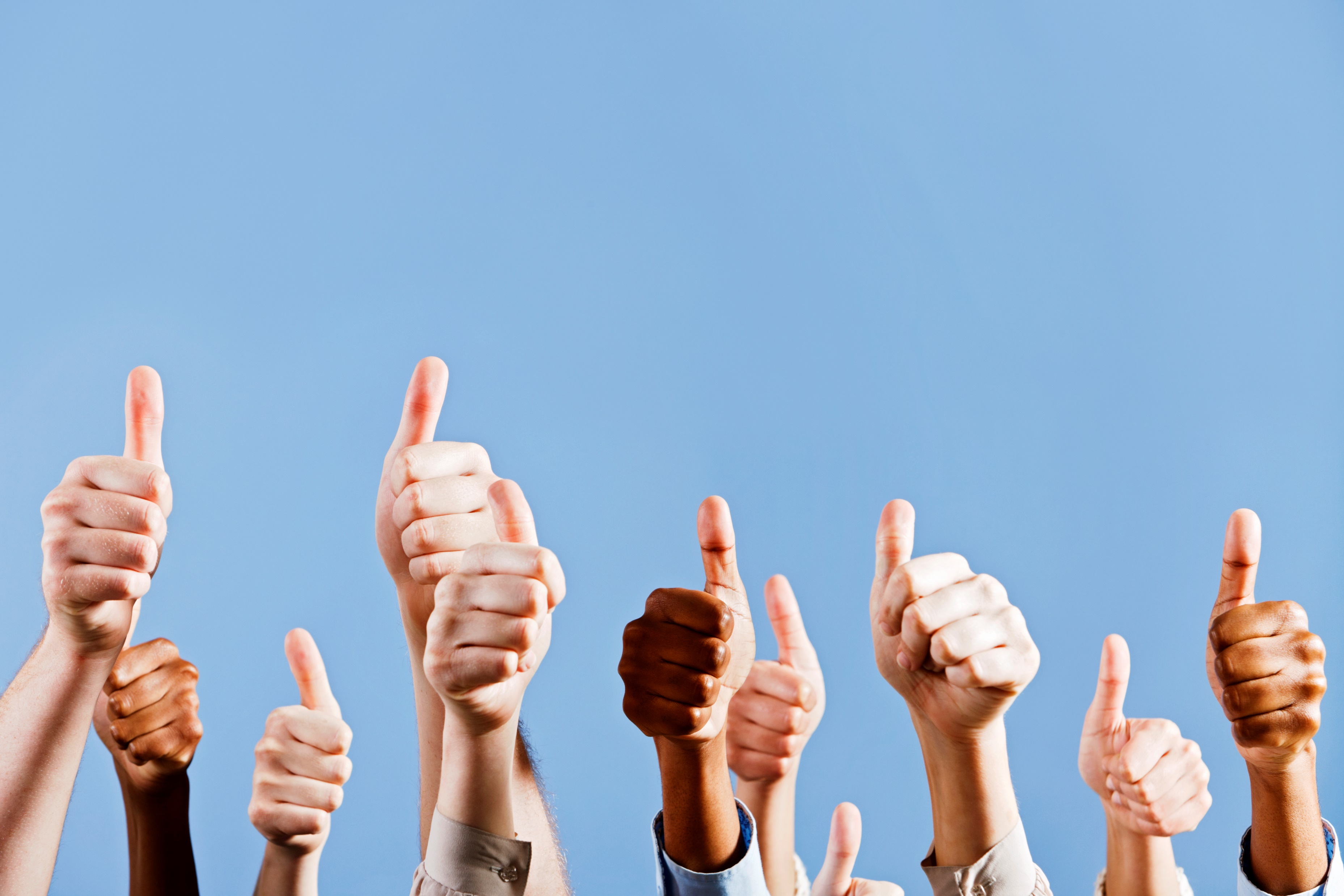 Peer counselling in volunteering
Set an example; follow safe working practices and agreed procedures
Respect others; no one's private matters are anyone else's business
Encourage and support other volunteers
Give constructive feedback to the association/organisation responsible for the activity and its development
Report any shortcomings or problems to the association/organisation responsible for the activity
Set an example for others to follow, help and advise where necessary
Peer orientation
Teamwork skills
Kindness, listening skills and flexibility are key teamwork skills.
Group work involves reciprocity and it is important to make everyone's voice heard. The skills of group members come to the fore with the help of other group members!
Working in a group is about being motivated by the common good and a willingness to work so that each member of the group can bring out their best.
The psychological safety of each member is important in a group. Members thus have the courage to bring their own skills into the group and the courage to make mistakes and fail.

(Vuorinen 2017.)
Challenging situations
Discussion question on challenging situations:
Think about what kind of challenging situations could exist in a group?
What is the role of the peer counselor in these situations?
(Raivio etc. 2016, 93.)
A peer counsellor may encounter challenging and stressful situations in volunteer work. They may receive support in dealing with these situations, for example in the form of job counselling (next slide).
Counselling
Discussion with the facilitator
Conducted in groups and according to individual needs
Discussing issues related to the activity (what has gone well, what could be improved)
Developing solutions together to problem situations and highlighting ideas for improvement
Feedback and tips

(Raivio etc. 2016, 93.)
Group guidance exercise
The task is to practise group management. The trainer will follow and guide as necessary. A group supervision situation can be for example training, play, task instruction, etc.
Peer counsellors plan the situation and take turns to present it to the group.
The peer counselor can ask the trainer for advice at any time during the training.
Feedback from the trainer on the group guidance situation.

A feedback session at the end of the training session.
(Raivio etc. 2016, 93.)
Completion of the course
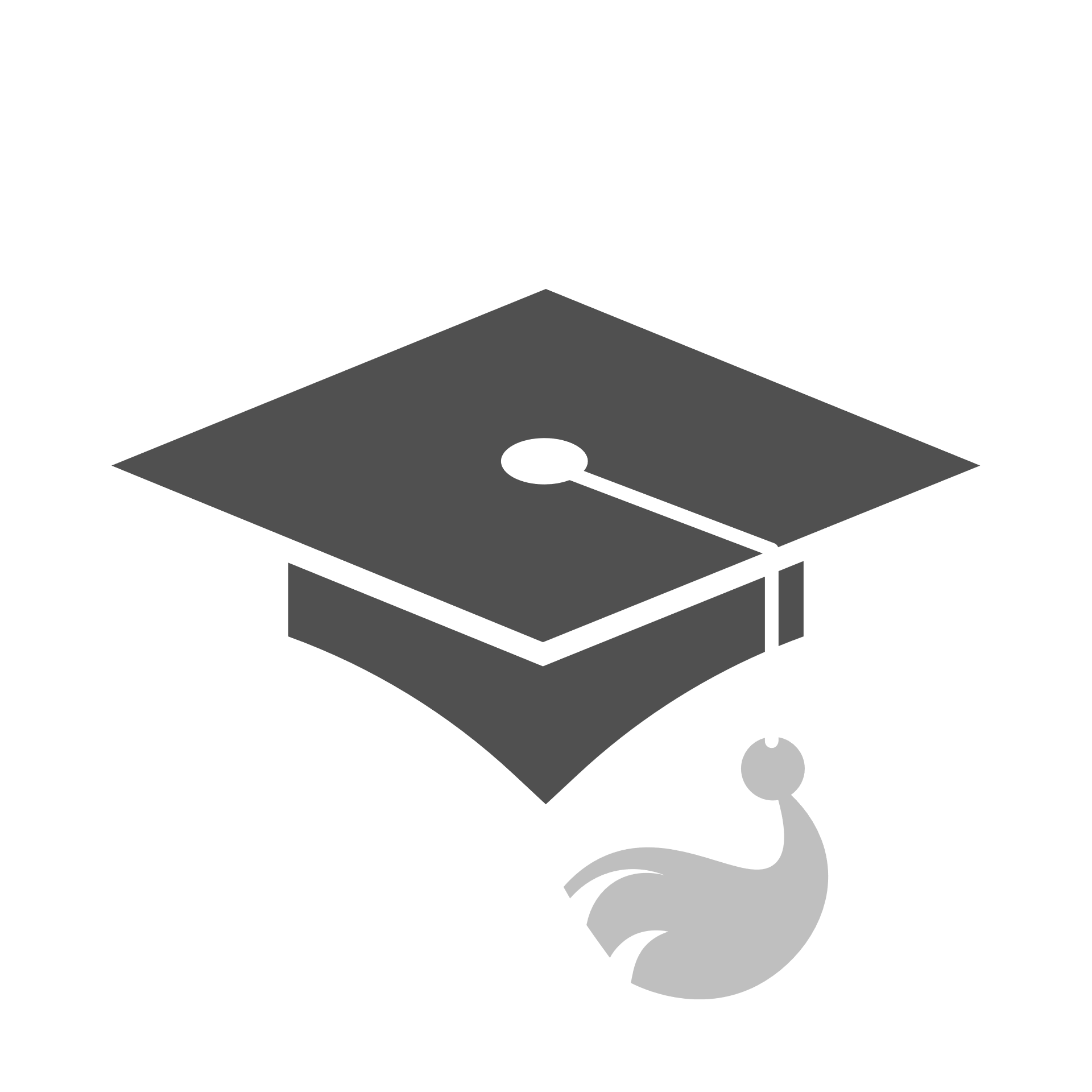 Certificates
Collecting feedback
Graduation celebrations
(Raivio etc. 2016, 93.)
Sources:
EHYT ry 2015. Ryhmäilmiö – Ryhmänohjaajan käsikirja. PDF-document. Available at: https://ehyt.fi/wp-content/uploads/2020/06/Ryhmailmio_opas_verkko.pdf [reference date 14.1.2025].

Helenius, J., Korhonen, U., Mäkelä, M. 2017. Mun elämä – Ohjausmateriaalia erityisopetukseen. Opetushallitus. www-document. Available at: https://www.oph.fi/fi/oppimateriaali/mun-elama/sosiaaliset-taidot/vuorovaikutus [reference date 14.1.2025].

Heta-liitto ry. s.a. Työsuhteen konfliktien ennaltaehkäisy ja ratkaiseminen. www-document. Available at: https://heta-liitto.fi/tietopankki/konfliktien_ennaltaehkaisy/
[reference date 16.1.2025].

Mahis 2021. Harjoituspankki – Mahis. PDF-document. Available at: https://www.mahis.info/wp-content/uploads/2021/02/Mahis-harjoituspankki.pdf [reference date 14.1.2025].

Mieli s.a. Itsetuntemus ja itsetunto. www-document. Available at: https://mieli.fi/vahvista-mielenterveyttasi/itsetuntemus-ja-itsetunto/ [reference date 17.1.2025].

Mieli 2022. Vuorovaikutustaitoja voi oppia. www-document. Available at: https://mieli.fi/vahvista-mielenterveyttasi/ihmissuhteet-ja-vuorovaikutus/vuorovaikutustaitoja-voi-oppia/ [reference date 14.1.2025].

Nyyti ry 2019. Sosiaaliset taidot. Hyvä kysymys. www-document. Available at:  https://www.hyvakysymys.fi/kurssi/et/sosiaaliset-taidot/ [reference date 16.1.2025].

Piiroinen, H. 2024. Voimavarakeskeisyyden hyödyntäminen sosiaalityössä. www-document. Available at: https://dialogi.diak.fi/2024/03/27/voimavarakeskeisyyden-hyodyntaminen-sosiaalityossa/ [reference date 20.1.2025].

Raivio, M., Raivio, J., Purola, A., Vuorinen, M & Koikkalainen, R. 2016. Minun kulttuuripajani – tarinoita toivosta, kohtaamisesta ja mielenterveydestä. Sosped säätiö. PDF-document.  Available at: https://sosped.fi/wp-content/uploads/2019/03/Minun-Kulttuuripajani_sosped.pdf [reference date 14.1.2025].

Terveyskylä 2024. Mistä on kyse, kun pu­hu­taan voi­ma­va­roista? www-document. Available at: https://www.terveyskyla.fi/kuntoutumistalo/kuntoutujalle/oma-hyvinvointi/opas-omien-voimavarojen-tunnistamiseen-ja-vahvistamiseen/mista-on-kyse-kun-puhutaan-voimavaroista [reference date 20.1.2025].

Vuorinen 2017. Ryhmätyötaidot. Terveyskirjasto. www-document. Available at: https://www.terveyskirjasto.fi/lnv00007 [reference date 24.1.2025].